Strategic Management
Unit-2 
Topic – Environmental scanning and Environmental appraisal
Environmental scanning
Can be defined as the process by which organizations monitor their relevant environment to identify opportunities and threats affecting their business for the purpose of taking strategic decisions.
Factors to be considered for environmental scanning
Approaches to environmental scanning
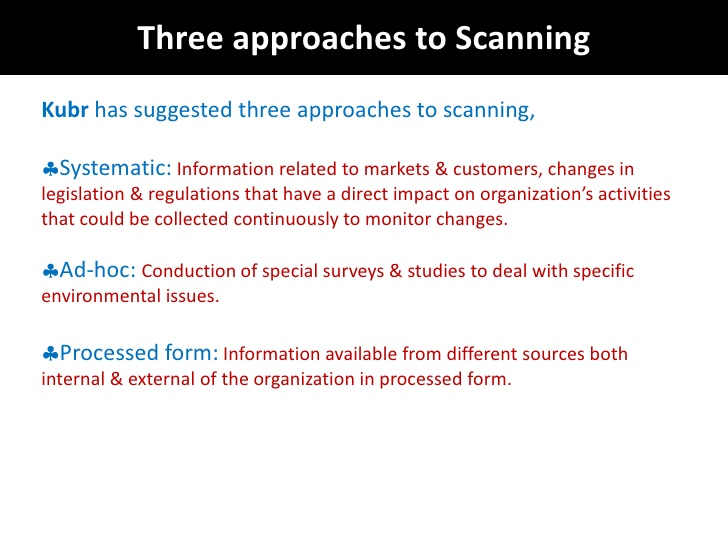 Sources of information for environmental scanning
Other sources are :
External agencies 
Formal studies
Environment appraisal
It is done in order to drew a clearer picture of what opportunities and threats are faced by the org. at a given time. 
This is done by being aware of the factors that affect environmental appraisal identifying the env. factors and structuring the results of this environmental appraisal.
Factors affecting environmental appraisal
Strategist-related factors 
Characteristics of strategists 
Group characteristics 
Info. Consciousness
Organization-related factors 
Characteristics of organizations 
Information climate 
Environment-related factors
Nature of env. 
Social cognition perspective
Info. Processing perspective
Structuring environmental appraisal
The identification of environmental issues is helpful in structuring the environmental appraisal so that the strategists have a good idea of where the environmental opportunity and threats lie.
Structuring the env. appraisal is a difficult process as environmental issues do not lend themselves to a straight forward classification into neat categories.
ETOP (Environmental threat and opportunity profile)  
ETOP is propounded by Glueck
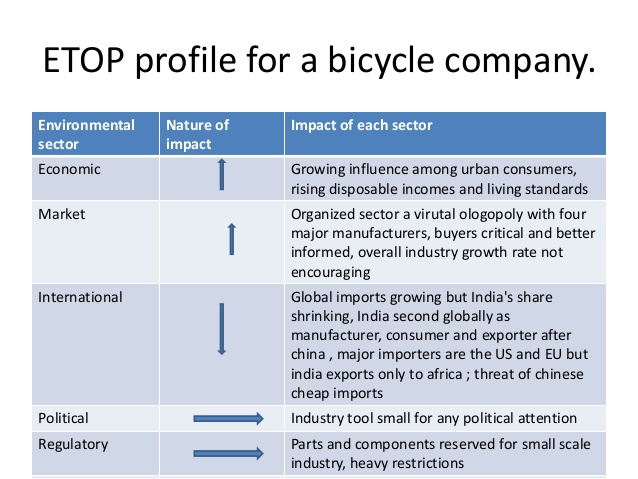 Thank you